Unit 2
Deducing Meaning from Context
视频 1 Defining Context Clues
Introduction
1. What do we mean by ‘deducing meaning from context’?

2. Why is ’deducing meaning from context’ important?
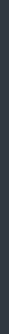 What is ’deducing meaning from context’?
To determine the meaning of an unknown word by…
using contextual clues from the passage 
using a dictionary or an online search engine
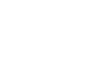 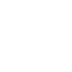 Context Clues: the connection between words
Words used in a certain passage are always related to one another:
Words are used to explain a new concept 
Words refer backwards or forwards
Words with similar meanings are repeatedly used
Words with opposite meanings are used side by side.
A Metaphor: the writer-criminal & the reader-detective
the writer + a word (hidden meaning) = a criminal
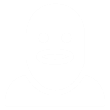 the reader + the word (hidden meaning) = a detective
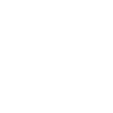 the word (with its surrounding text) = a crime scene
context clues = traces left behind in the crime scene
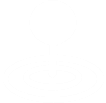 To return to the crime scene = to go back to context